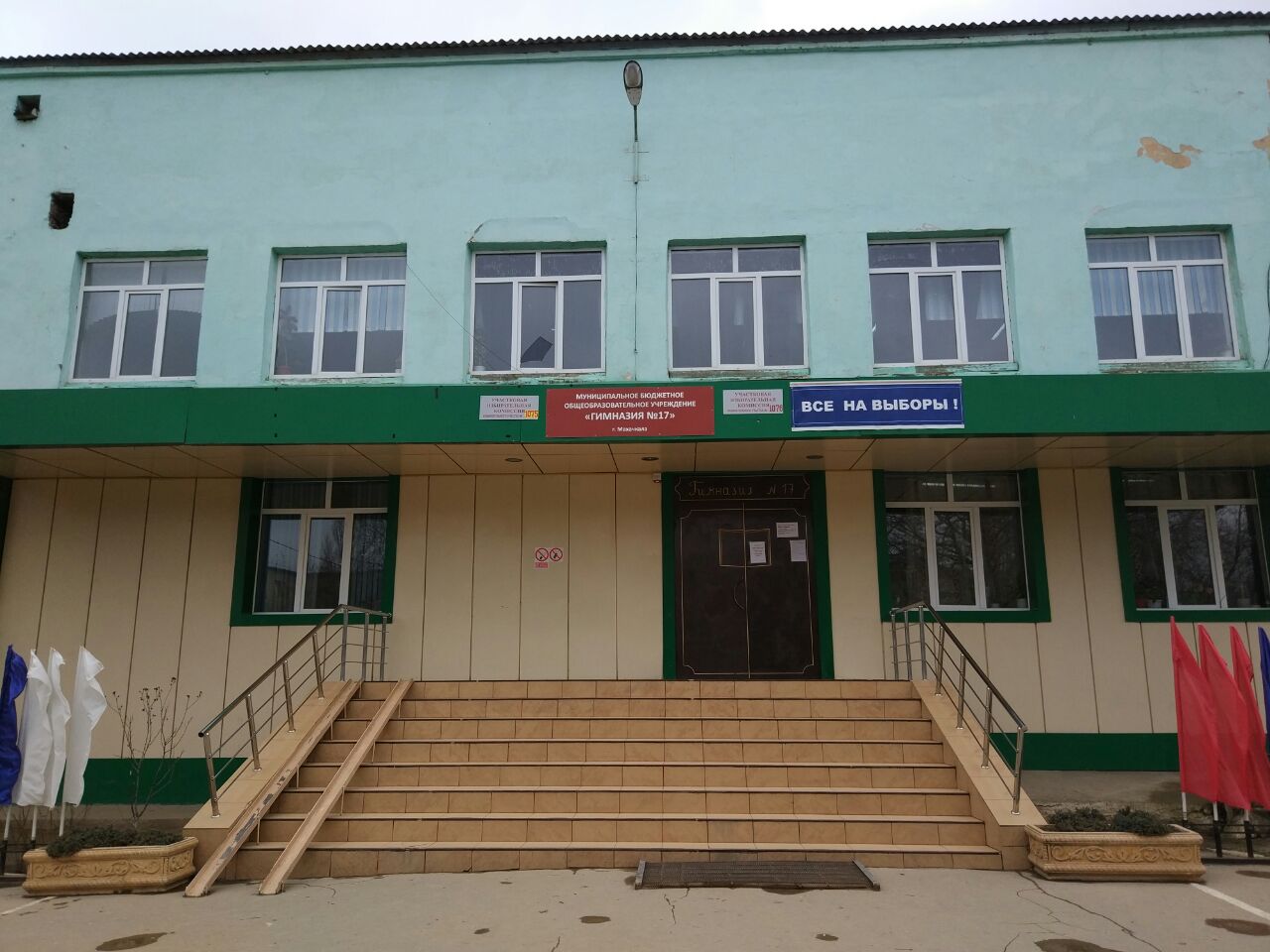 Наша школа – 
территория
без наркотиков
Встреча с представителями
 правоохранительных органов
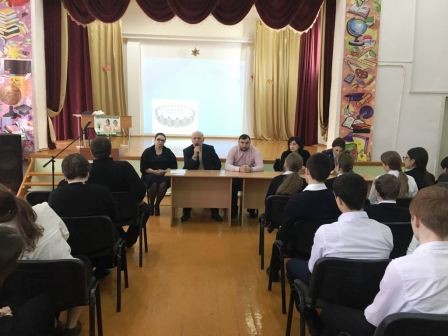 30.11.2017 г. в гимназии 17 состоялась встреча учащихся 9-10 классов (350 чел) с представителями правоохранительных органов , наркодиспансера, духовенства, спортсменами и др.
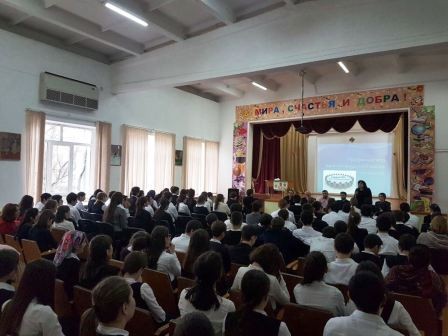 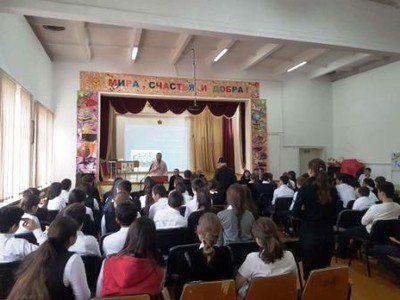 Основная цель мероприятия : формирование среди учащихся гимназии единого социально-педагогического пространства в сфере профилактики правонарушений, дивиантного поведения.
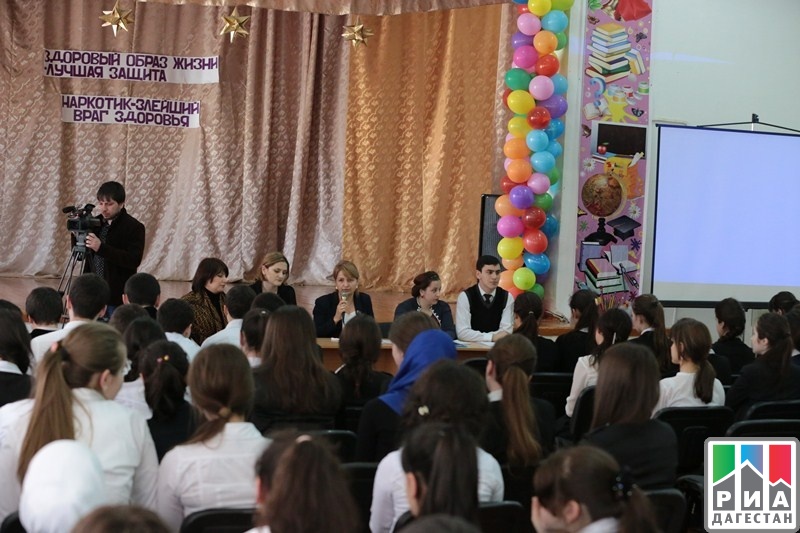 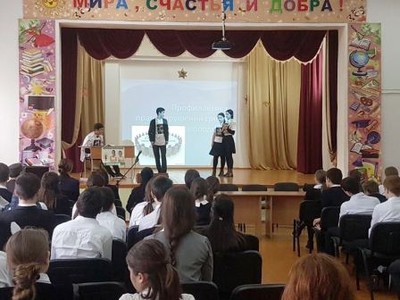 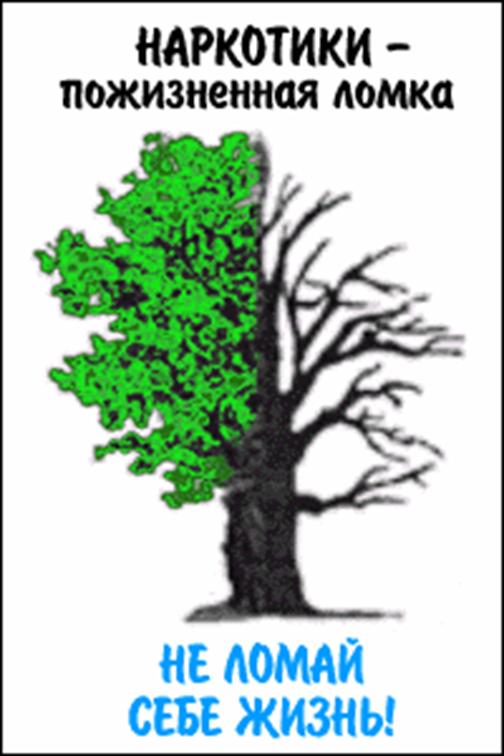 Уголовный кодекс о наркотиках
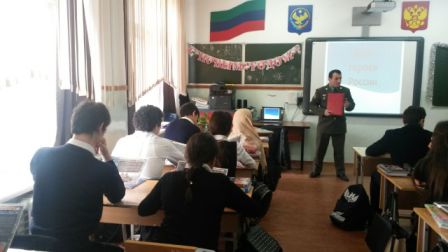 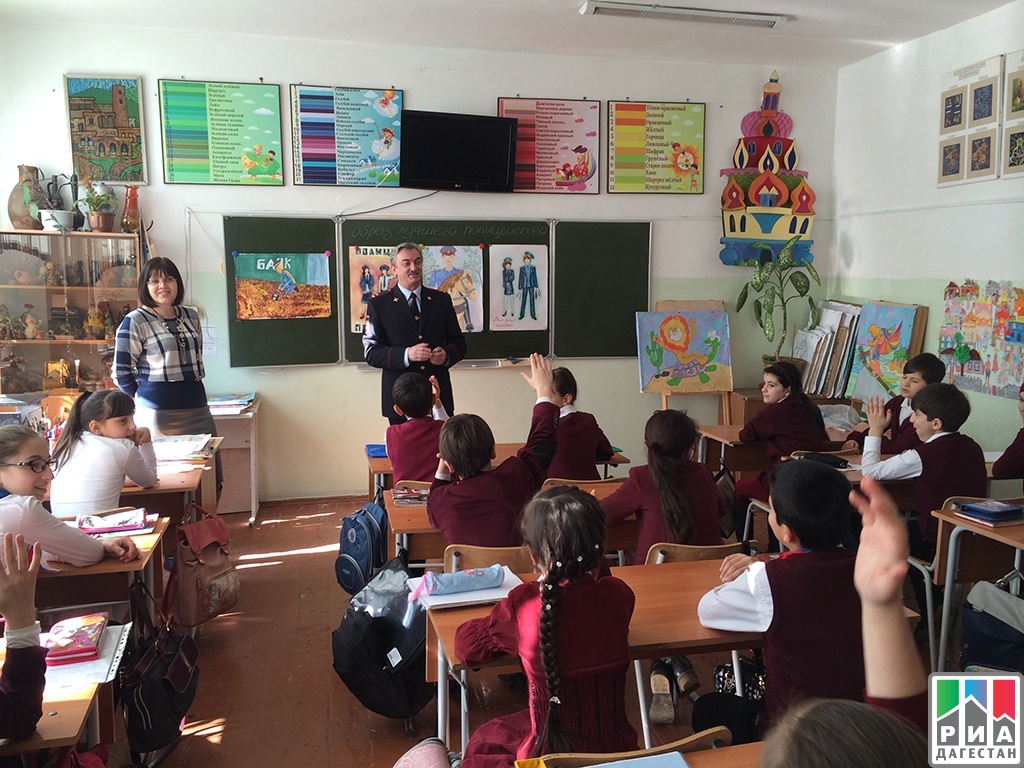 Здоровый образ жизни – лучшая защита
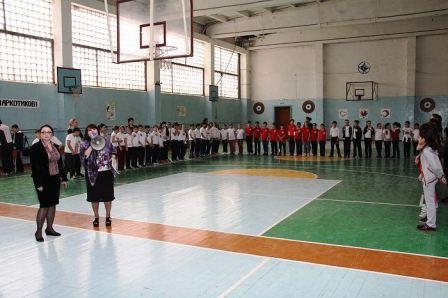 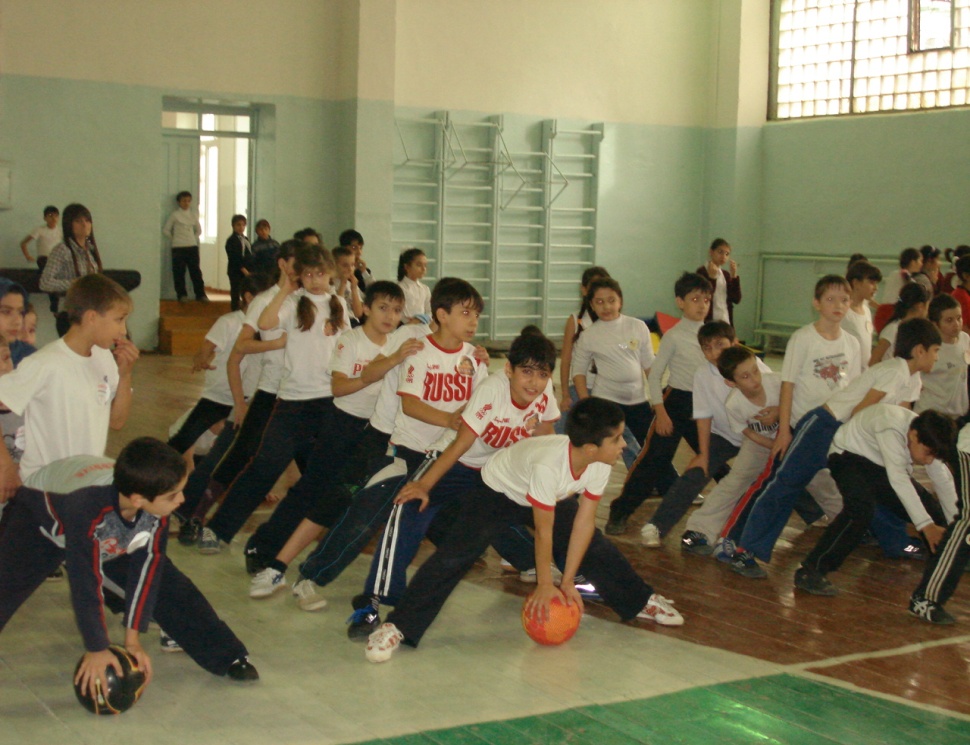 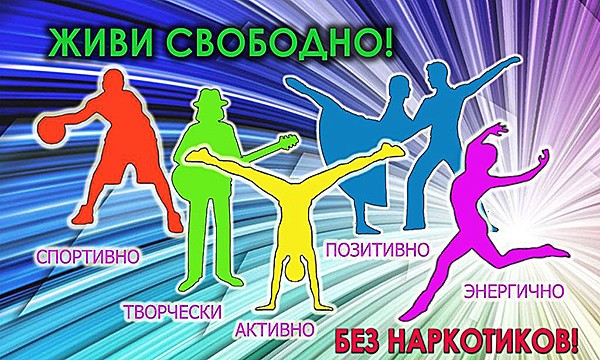 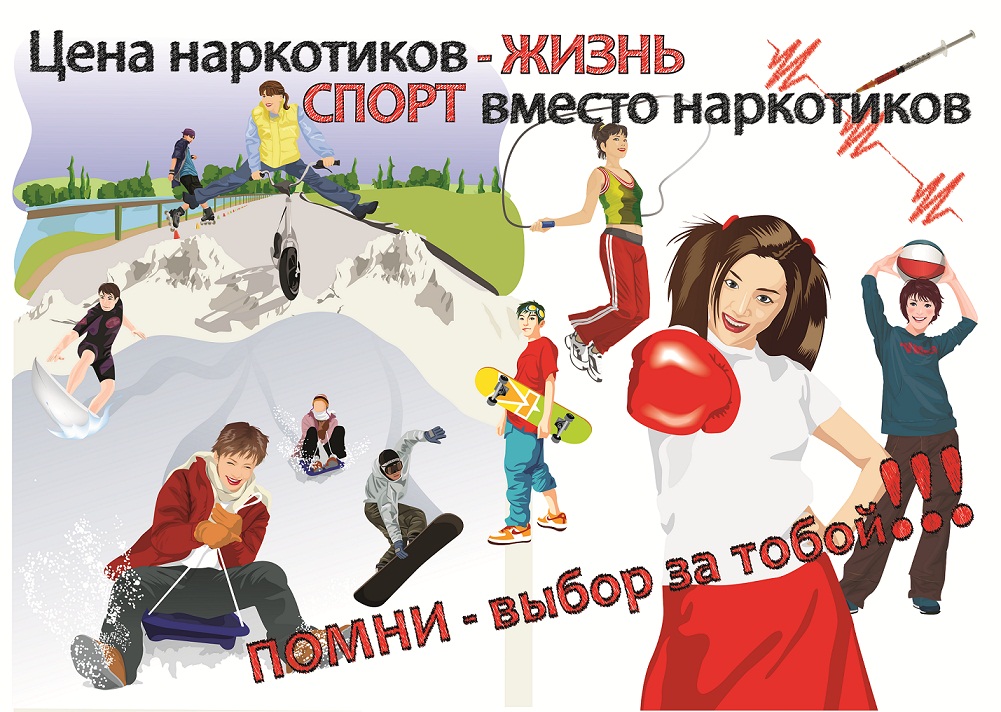 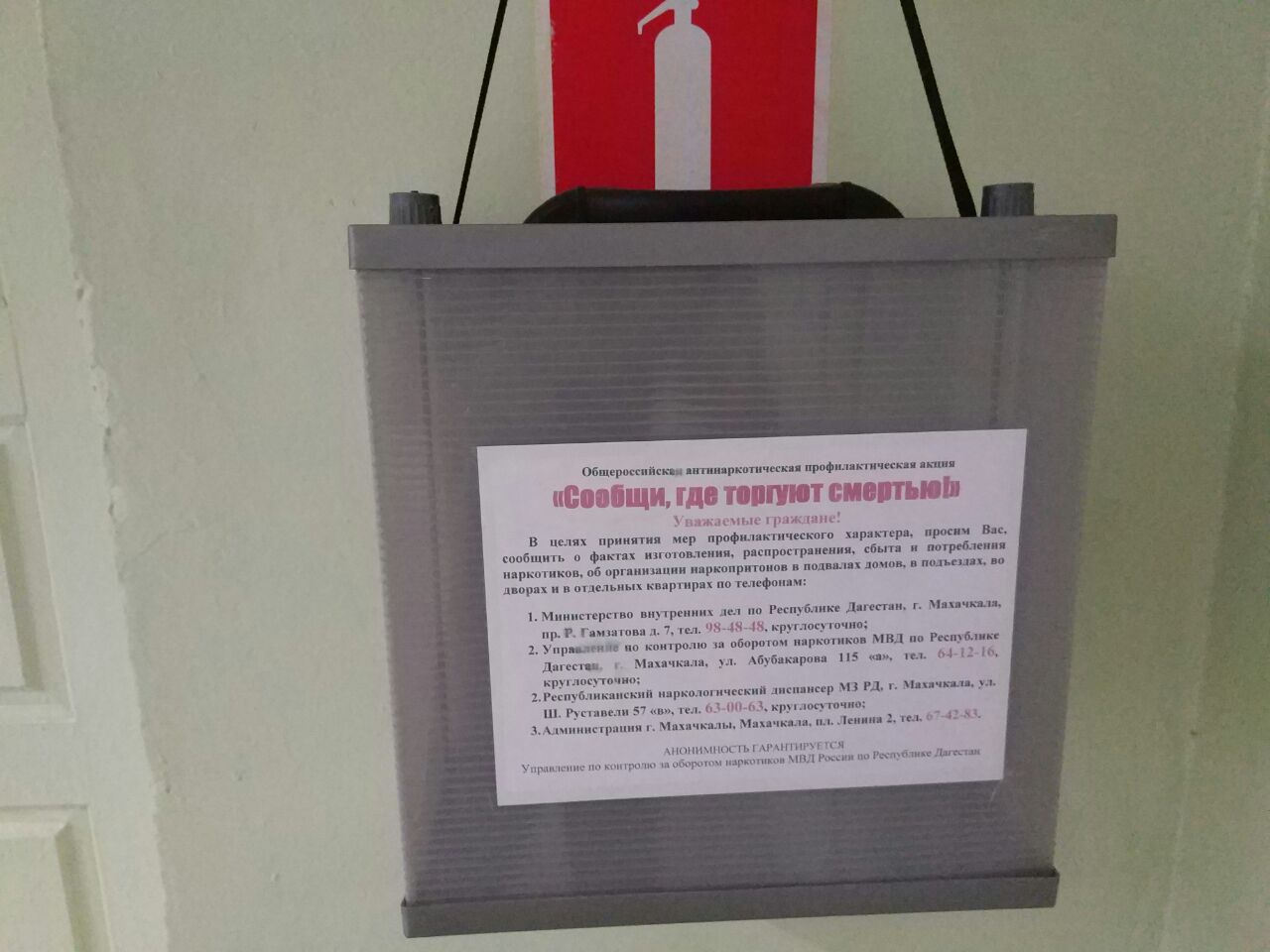 С
О
О
Б
Щ
И
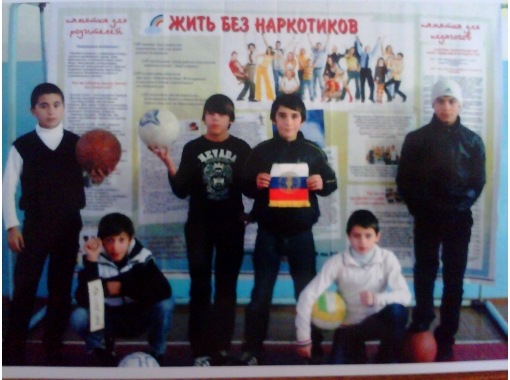 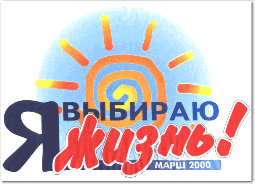 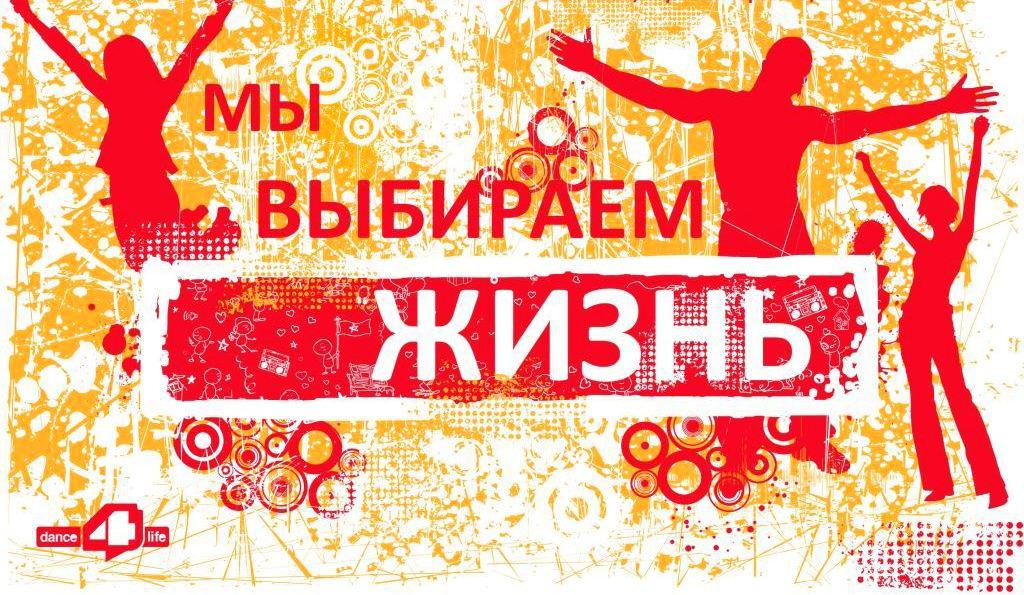